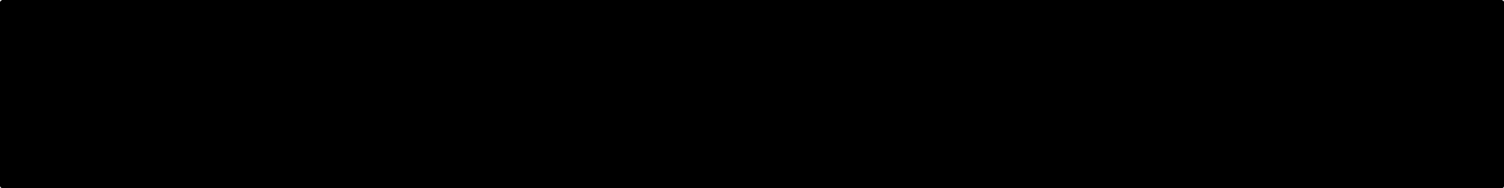 วิธีการเพิ่มสต๊อก
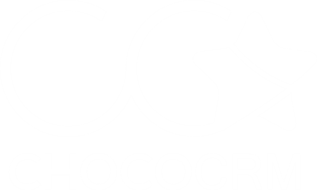 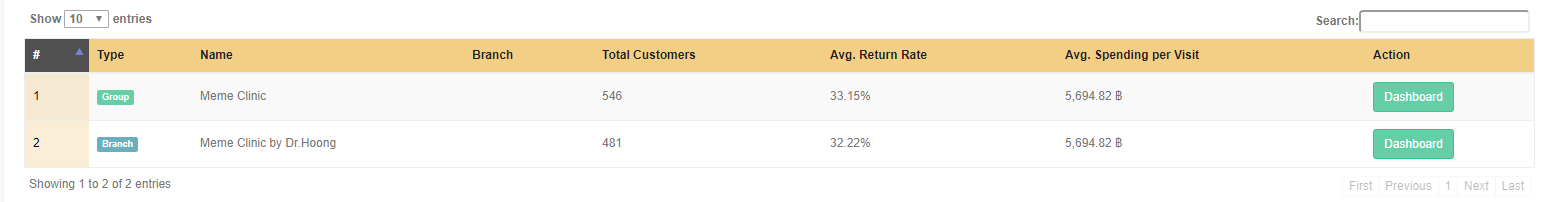 1. เข้าหลังบ้าน แล้วเลือกหัวข้อ  Dashboard  ตรงข้อ 1.  Grop
1
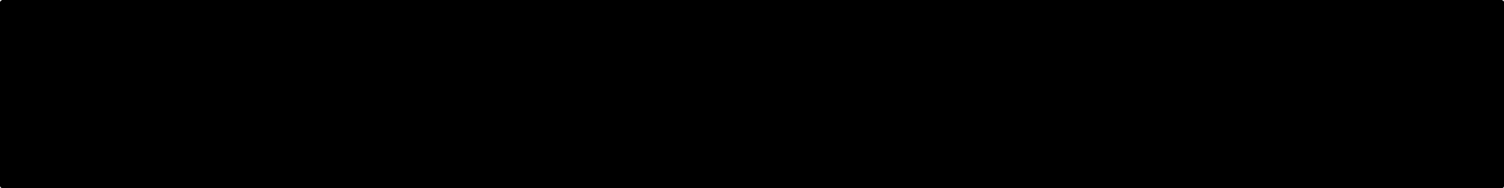 วิธีการเพิ่มสต๊อก
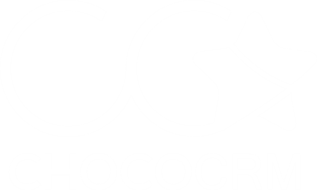 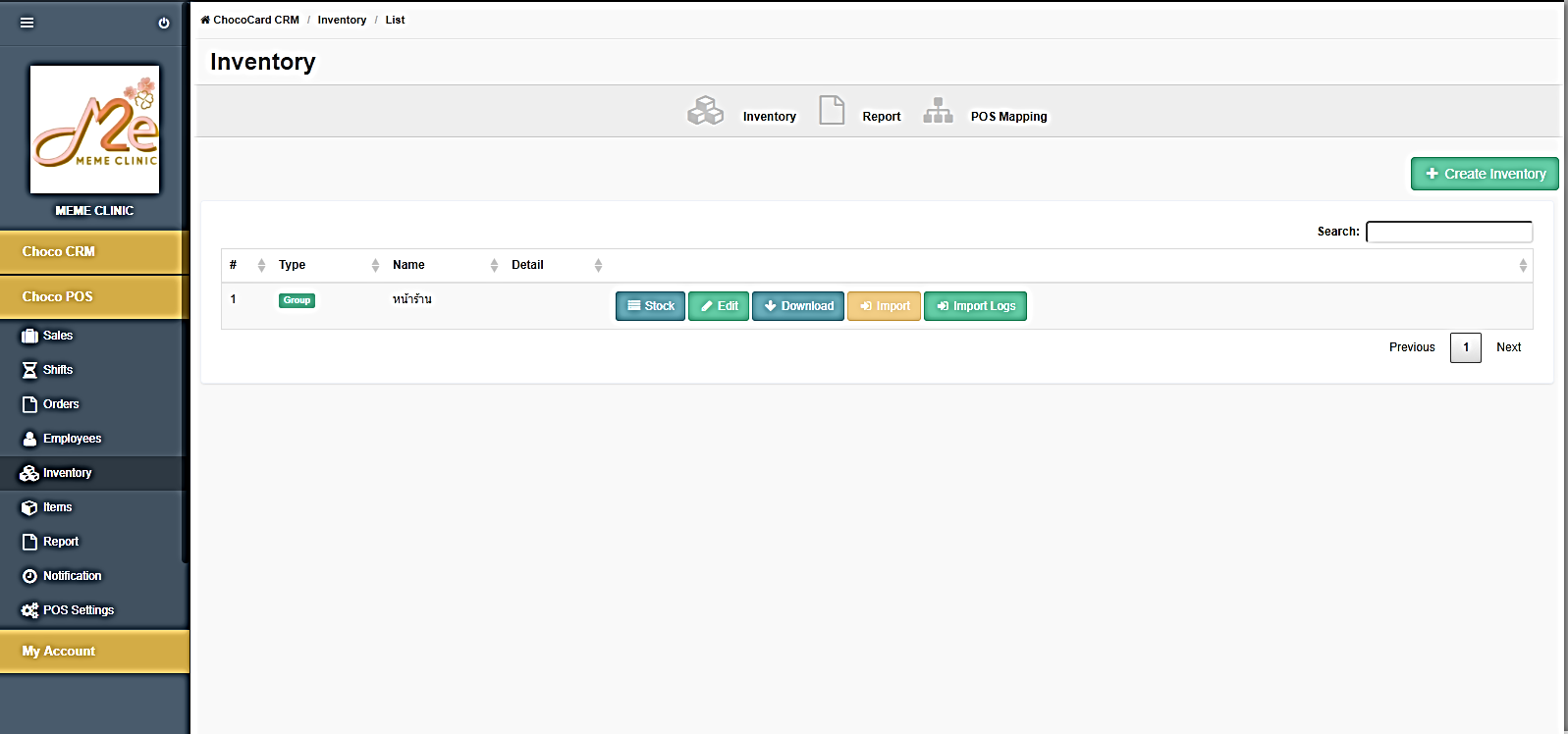 2. เลือกหัวข้อ Inventory  และเลือกหัวข้อ Import
2
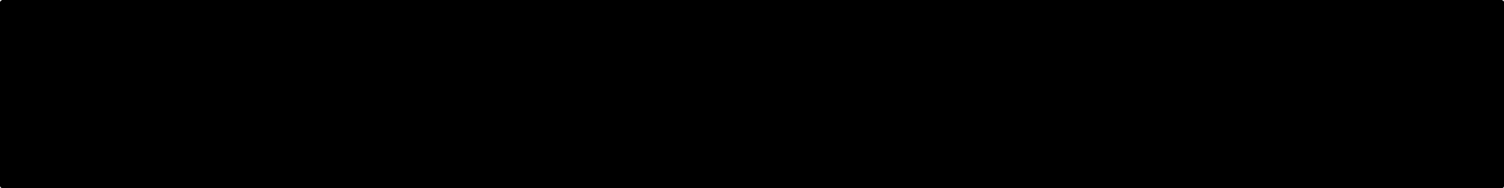 วิธีการเพิ่มสต๊อก
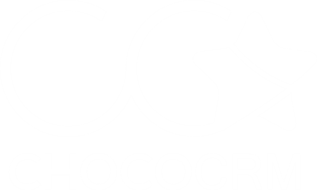 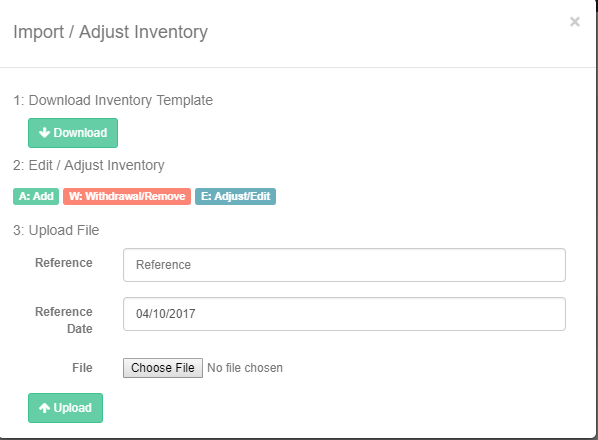 3. เลือกหัวข้อ  Choose File และเลือกไฟล์งานที่ต้องการอัพโหลด แล้วกด Upload
3